Warm Ups
Week 5
Monday
LT: I can use precise language, domain-specific vocab and techniques
Lay vs. Lie											Pg 540
Lay: to place or put something down; usually followed by a “something”(direct object/noun or object pronoun)
	Ex: Before she begins to paint, Emily lays all of her pencils, brushes, and paints on her worktable to avoid interruptions while she draws and paints.
Lie: to recline, to be in a lying position or at rest; a verb that NEVER takes a direct object! (You NEVER “lie the book on the table”)
	Ex: I am not feeling well, so I will go lie down.
Lay vs Lie cont.
The past form of “lie” is identical with the present form of “lay.” This can cause issues in understanding if you are not careful!
	Ex: Having laid the picnic cloth under the sycamore, they lay in the shady grass all last Sunday afternoon.
Raise vs Rise							Pg 540
Raise: to lift up ; cause to rise or grow; HAS a direct object! (You raise weights, roof beams, tomato plants, or children) & is a VERB
	Ex: The trade tariff on imported leather goods raised the prices of Italian shoes.
Rise: to get up, to go up or to be built up; NEVER has a direct object! (You don’t rise anything!)
Ex: Long-distance commuters must rise early and return home late.
Tuesday
LT: I can solve functions
Functions								50 pts
If f(x) = x3 + 6, what is the value of f(3)?

15
33
39
729
Functions								50 pts
If f(x) = x3 + 6, what is the value of f(3)?

15
33
39
729
Reasoning
When asked to find the value of f(a number), just plug in the correct value and simplify!
f(3)= 33+6
f(3)= 27+6
f(3)= 33
Wednesday
LT: I can utilize my notes and knowledge of commonly confused words to correctly complete the following sentences.
Lie vs Lay   *Only write the ANSWER in your notes!
Every afternoon, we _____ on the bed for a nap.
When they’re cold, they ____________ a blanket on their legs.
All of last week I ___________ in bed feeling sick.
Our pet dogs like to _____________ under the table.
While we meet, they __________ their purses on the couch.
Susanna and Maribel often _________ on the floor to make posters.
Last night we all __________ awake until midnight.
Yesterday, our teacher _____  on the ground, injured.
Rise vs. Raise    *Only write the ANSWERS in your notes!
I am going to ask my boss to _____ my salary. 
When I wanted to answer the question I _________ my hand in class.
I had an early appointment, so I ____________ at 5:00am.
When his alarm goes off, he will _________ and turn it off.
Sam made corrections and his teacher _____________ his grade on the essay.
Because I was so tired, I decided to ______ later than usual.
Jamie watched below as her little sister ______ higher up the mountain.
Johnathan used a block of wood to _______ his bed up higher.
Answers
Lie vs Lay:
lie
lay
lay
lie
lay
lie
lay
lay
Rise vs Raise:
raise
raised
rose
rise
raised
rise
rose
raise
Thursday
LT: I can memorize common conversions to save time and energy 
during the SAT and life!
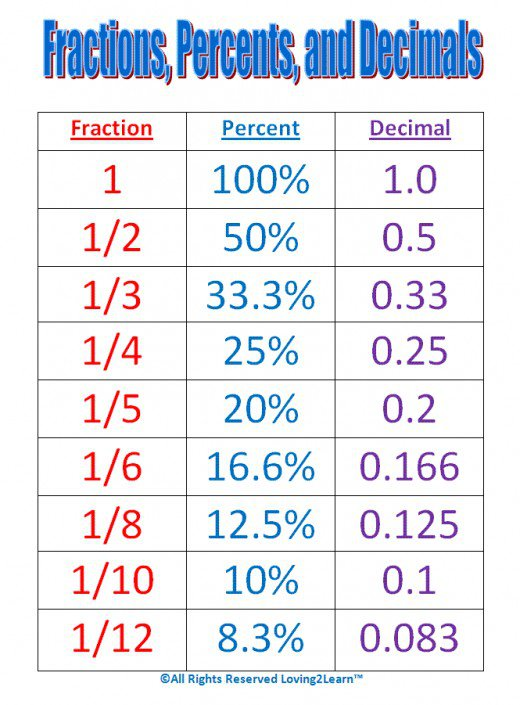 You WILL have a quiz on these next week & will NOT be allowed to use your notes for it. 

Take a picture of your notes and review it for a few minutes each day!
Friday
L.T. I can quickwrite about things that are important to me
In your Warm-Up section of your binder:
Write about what your future looks like…
Where are you?
What do you do on a day-to-day basis?
Who are you surrounded by?
What is the weather like throughout the year?
How far away from family are you?
What are your “must haves” to be happy?